Mars 2022
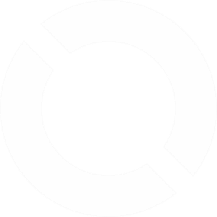 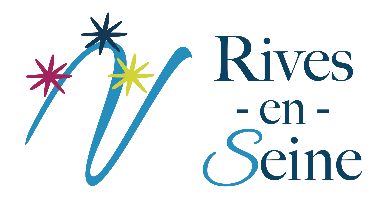 Atelier hors les murs
Parc naturel  régional des Boucles  de la Seine Normande
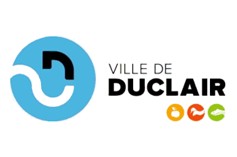 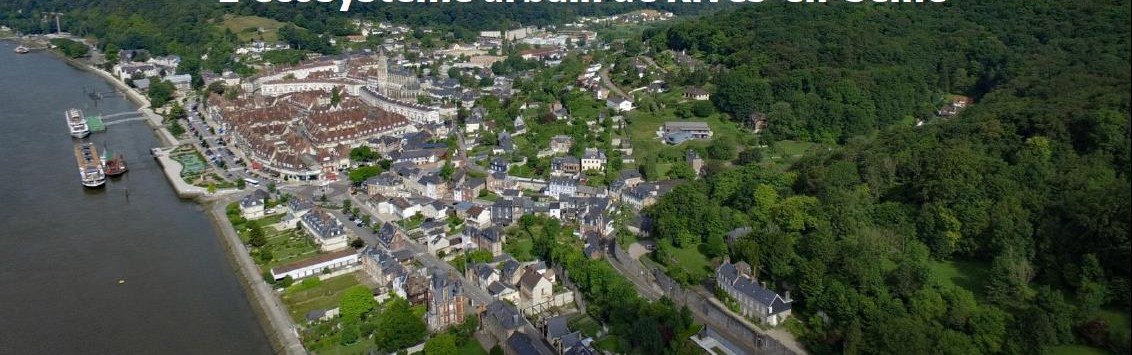 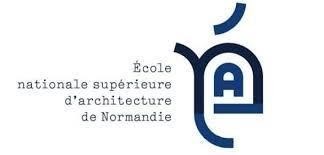 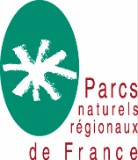 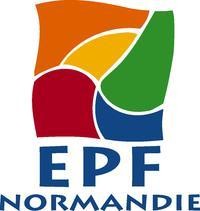 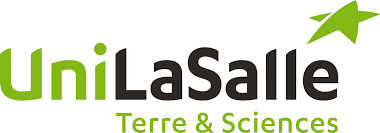 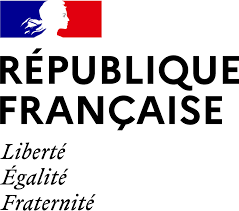 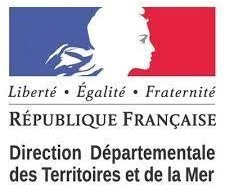 LE PARTENARIAT
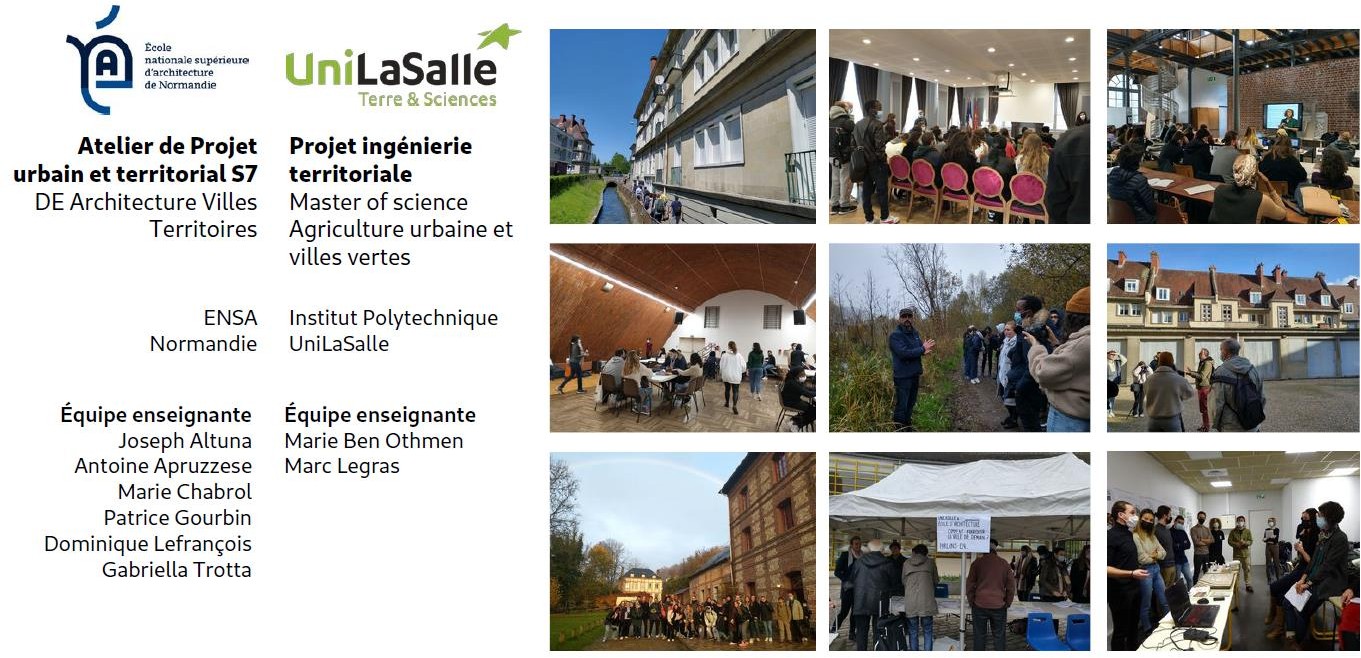 Premier contact lors d’une visio de la Fédé des parcs


Un partenariat développé sur deux années
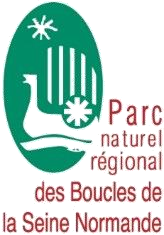 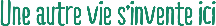 RECHERCHE DE VILLES VOLONTAIRES POUR L’ATELIER
Souhait	de
se	rapprocher	de
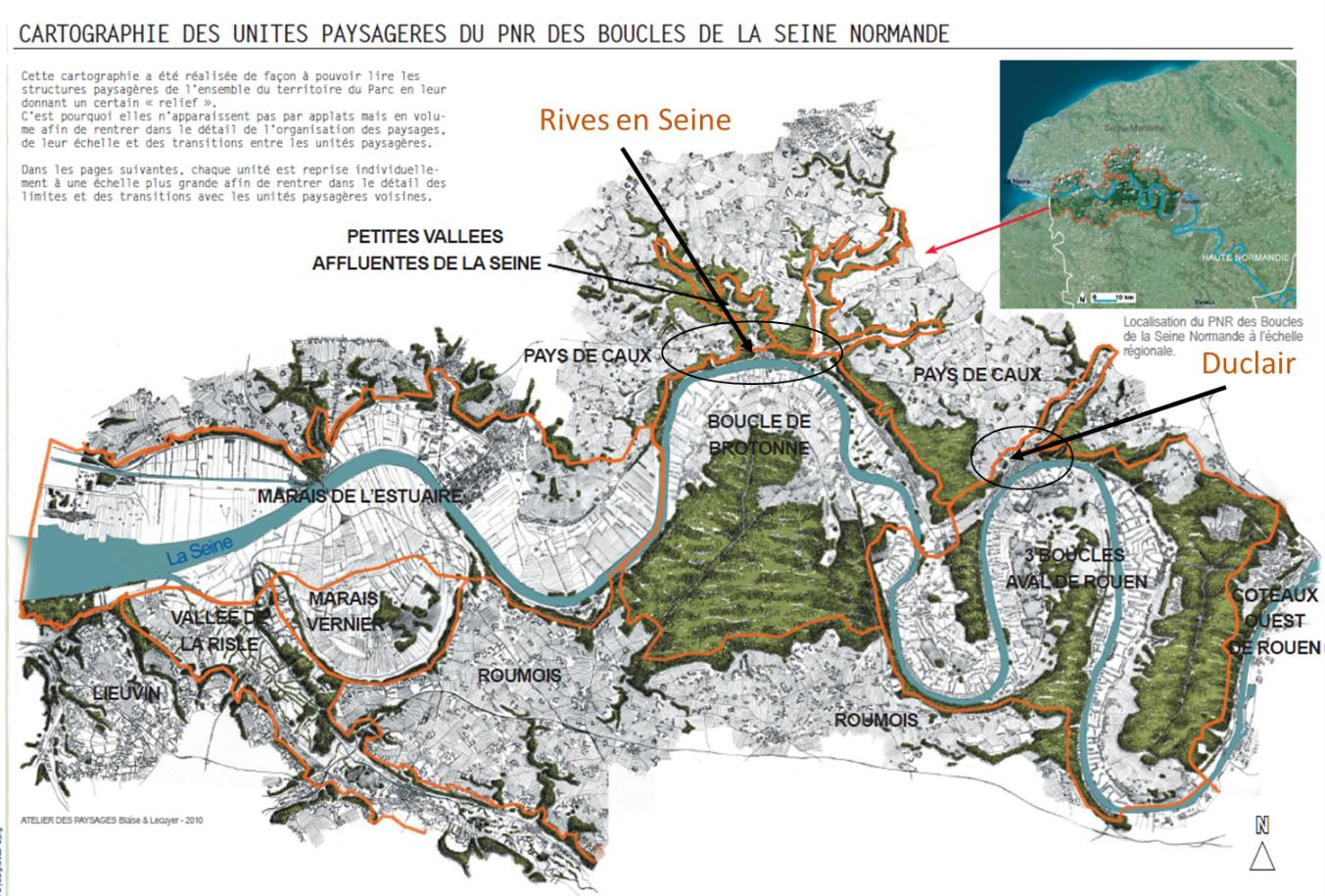 communes sélectionnées « Petites  villes de demain »


Deux communes situées en Vallée de  Seine contactées compte tenu de  leurs particularités (lien avec l’eau,  adaptation	au	changement  climatique)


Les deux communes intéressées par  la démarche.
RECHERCHE DE PARTENAIRES
Partenaires techniques et financiers : acteurs qui travaillent sur ces territoires afin de
réaliser un atelier ancré dans le contexte local

la DDTM 76,

l’EPFN

le SGAR Normandie
D’autres partenaires associés à la démarche :

Syndicat de Bassin Versant

Caux Seine Agglomération et la Métropole Rouen Normandie
LES OBJECTIFS
Développer des réflexions sur la ville écologique et durable, entre approche du bâti, de l’espace
urbain et du végétal. Tendre vers la ville écologique.


Sensibiliser les étudiants aux enjeux actuels d’aménagement et réflexions menées dans une  commune appartenant au parc naturel régional des Boucles de la Seine Normande, labellisée  petite ville de demain et de leur permettre de comprendre le rôle des différents acteurs.


Mobiliser des équipes d’étudiants, de disciplines différentes afin de développer une approche  pluridisciplinaire et croisée


Dialoguer avec les élus et habitants et développer une réflexion sur différents sites de projets  aussi bien sur les formes d’urbanisation, la densité, que sur les espaces publics et communs.
LA METHODE DEVELOPPEE PAR LES PROFESSEURS :
La ville par l’écologie
Une approche transversale et interdisciplinaire pour l’analyse de la ville (avant l’atelier), de sites de
projets (durant l’atelier) et pour la proposition de scénarios.

Formation de groupes thématiques mêlant architectes et ingénieurs :
Ville vivable
Ville qui se recycle
Ville mobile
Ville accueillante
Ville nourricière
Ville qui prend soin
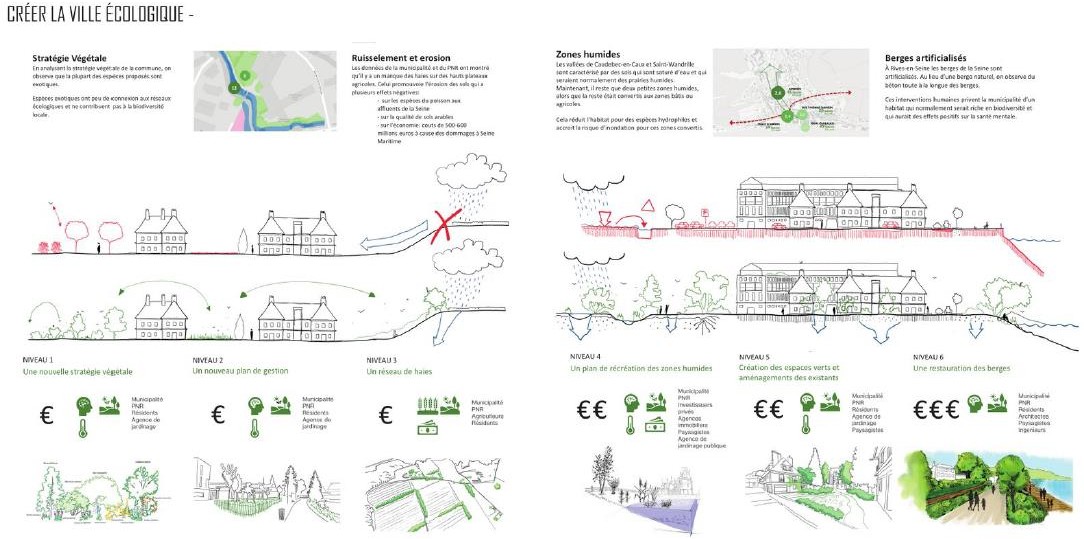 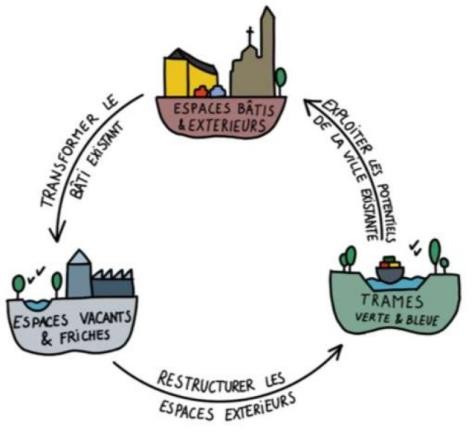 Restitution intermédiaire et restitution finale collective avec les deux écoles.
LES TEMPS FORTS
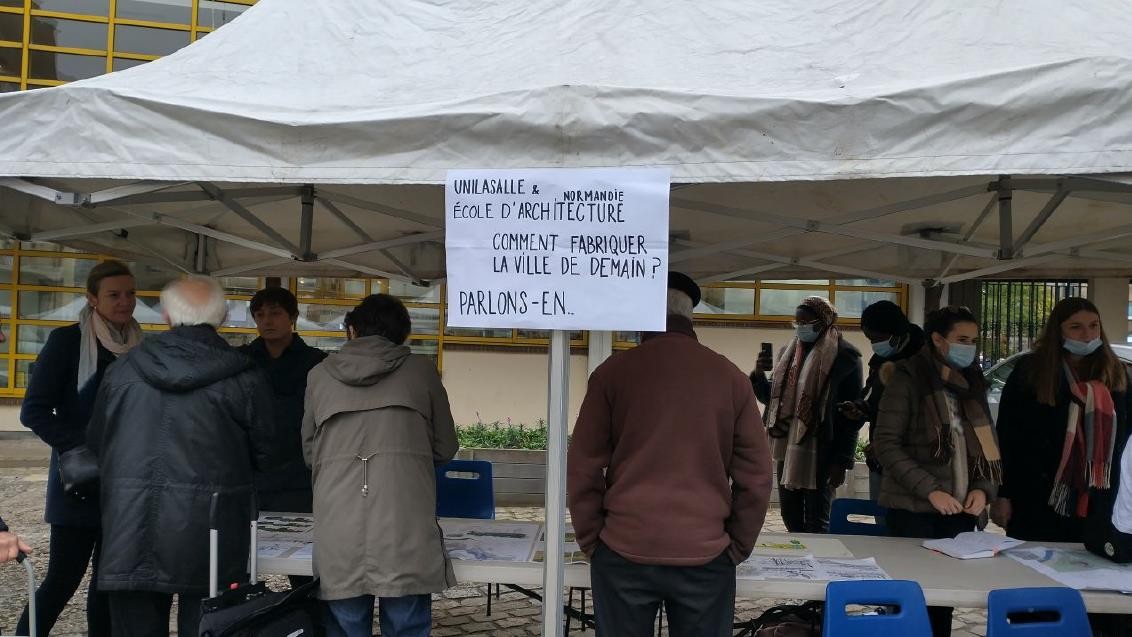 première visite de site le 18 octobre 2021 pour  immersion des étudiants


un atelier sur place du 15 au 20 novembre 2021.  un stand au marché et un workshop avec les élus
un rendu des projets des étudiants début 2022	-  pour les 2 écoles.


Une présentation des résultats	le 31 avril 2022  auprès des élus et habitants : présence au marché
+ exposition
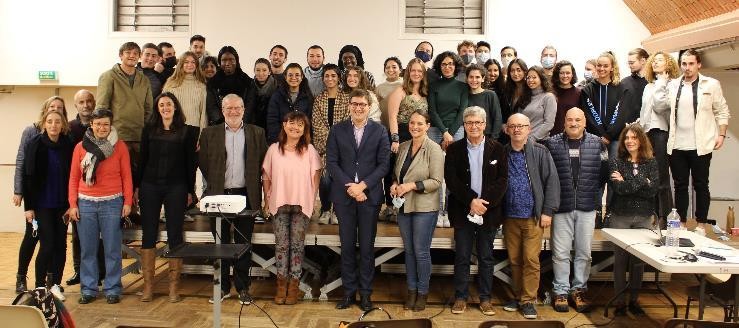 L’INTERET DE LA DEMARCHE
Intérêt	pédagogique	pour	les	étudiants	:	rencontre	des	élus,	acteurs	du	territoire,  habitants.


Présence sur 5 jours permet une vraie appropriation des lieux et un vrai dialogue entre  ingénieurs et architectes. Co contruction du diagnostic et des pistes d’actions.


Présenter des projets qui font réfléchir les élus à long terme – parfois aborder des sujets
sur lesquels ils ne se projettent pas.


Déclencher le débat : sur le changement climatique – la place de la voiture dans la ville –
les mobilités douces – la place de la nature dans la ville


Difficultés : coordonner les plannings / disponibilité des étudiants suite restitution /
multiplication des partenaires rend plus lourd le côté administratif.